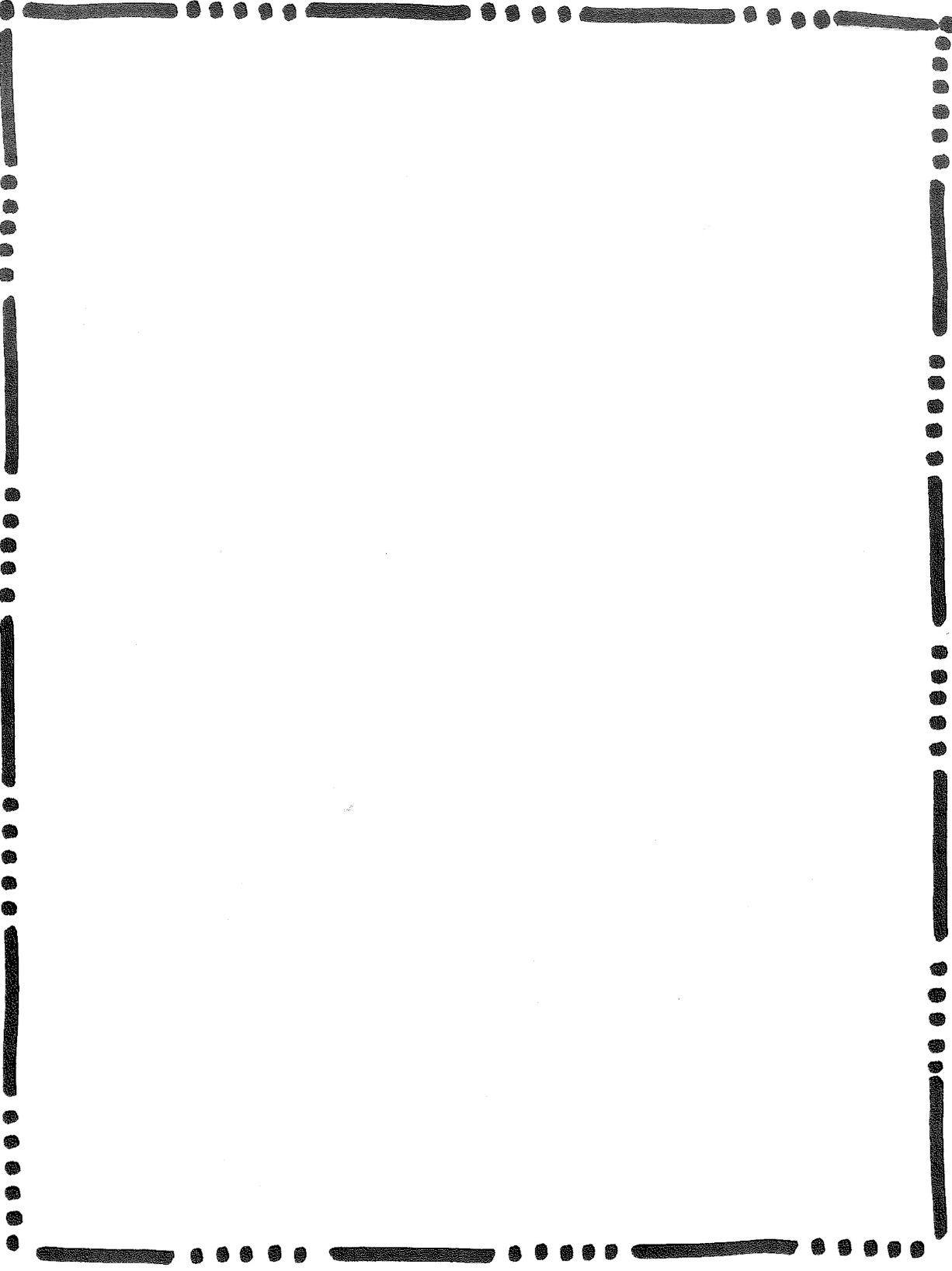 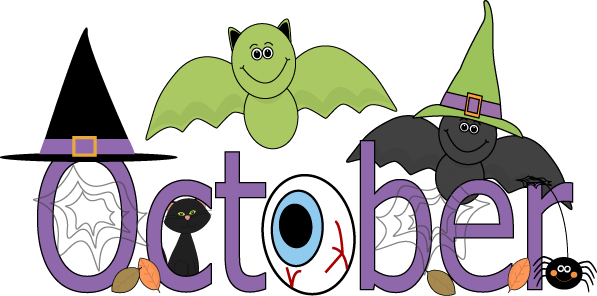 Classroom Connection
from the 4th Grade
NEWS
What We’re Learning…
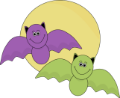 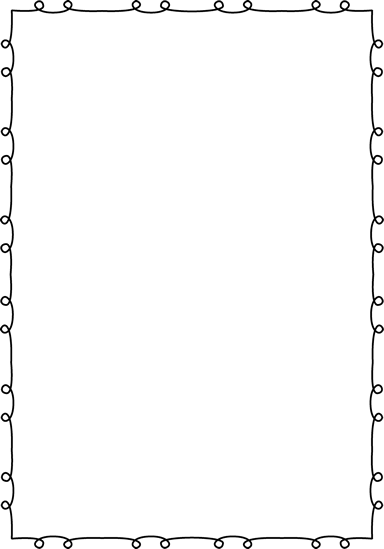 A Note from the Teacher
We are planning our first field trips for Oct. 17th (Etowah Indian Mounds), and Oct. 31st (Zoo Atlanta). If you are interested in chaperoning these trips, please contact Krista Polane in the office if you need background check or fingerprinting.  She has to set up an appointment for you.
Please remind your student to come to school prepared. He/she needs to have agenda daily, two pencils, one red and blue pen. 
We are in need of paper towels, Kleenex, pencils and glue sticks.
Language Arts
We will continue our study of key writing elements, and focusing on informational text. ELACC4RI1: Refer to details and examples in a text when explaining what the 
text says explicitly and when drawing inferences from the text.
ELACC4RI2: Determine the main idea of a text and explain how it is supported 
by key details; summarize the text
Math
We will work on multiplying and dividing multi-digit whole numbers .  
4.0A.1: Interpret multiplication equations as comparisons.
4.OA.2: Multiply or divide to solve word problems that include multiplicative comparison.
4.OA.3: Solve multi-step word problems using four operations.
Science
We will finish our study off the ecosystem, concentrating on adaptations, and changes in the ecosystem. We will also begin our study of the water cycle.
S4L2. Students will identify factors that affect the survival or extinction of organisms such as 
adaptation, variation of behaviors (hibernation), and external features (camouflage and 
protection).
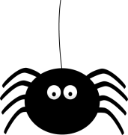 Important Reminders
Oct. 8, ½ Dismissal @ 1; Birdies for Brighten, at Chapel Hills @12 pm
Oct 15th: Report Cards, ½ dismissal
Oct. 16th: Spirit Night @ Chick-Fil-A
Oct. 17th: Field Trip to Etowah depart @8:45 am
Oct. 24th” Octoberfest from 6-8 pm.
Oct. 25th: Volunteer Work Day from 9-12.
Oct. 27th: PTO Meeting @ 5
Oct. 31st : Field Trip to Zoo Atlanta departure @ 9:30am

Just a reminder, students dismiss @ 1:00 every Wednesday in October.
Social Studies
We will finish up our study of the Native Americans and begin our study on explorers. 
SS4H2 The student will describe European exploration in North America.
a. Describe the reasons for, obstacles to, and accomplishments of the Spanish,
French, and English explorations of John Cabot, Vasco Núñez de Balboa, Juan
Ponce de León, Christopher Columbus, Henry Hudson, and Jacques Cartier.
b. Describe examples of cooperation and conflict between Europeans and Native
Americans
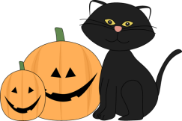